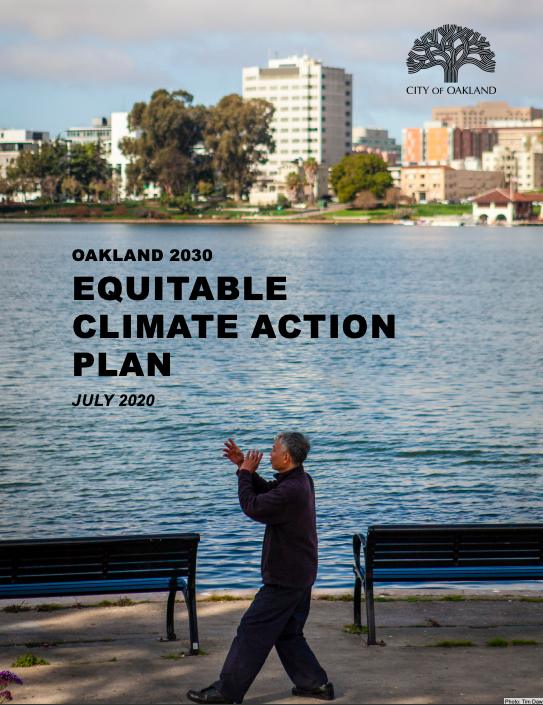 Electrification 101:

Health & Safety Retrofits in Homes and Apartment Buildings
______________________________________________________________________________________________________________





Jeffrey Wong
Sustainability Analyst
Why Building Electrification?
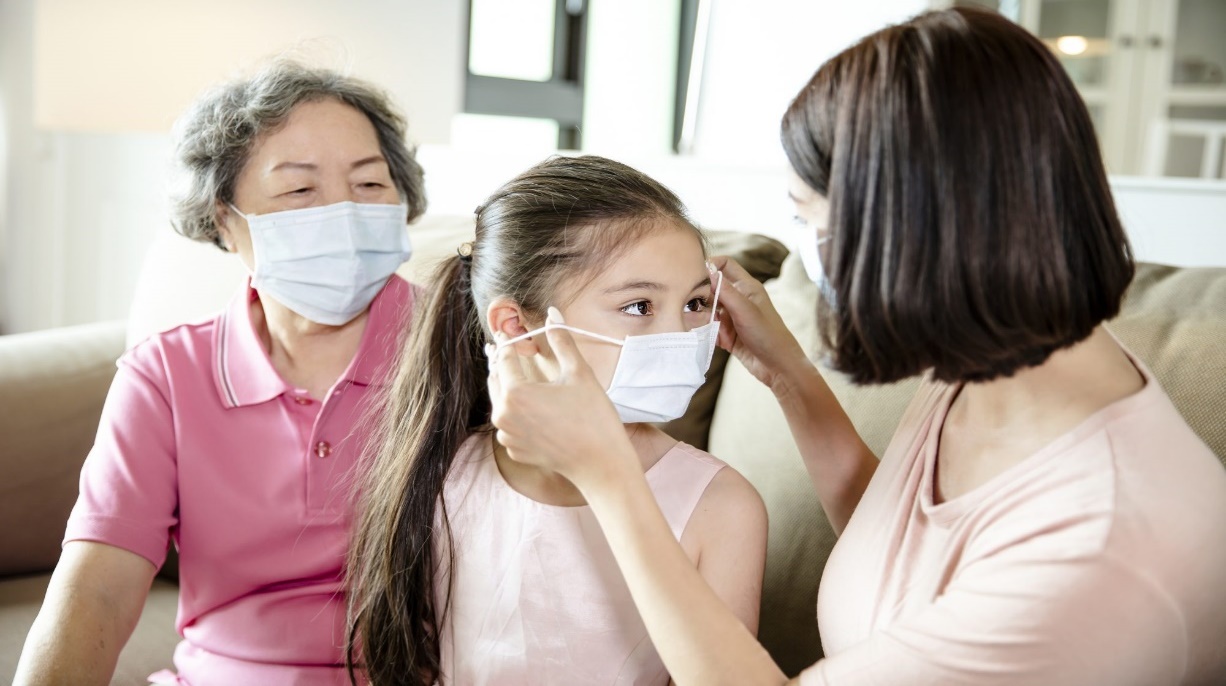 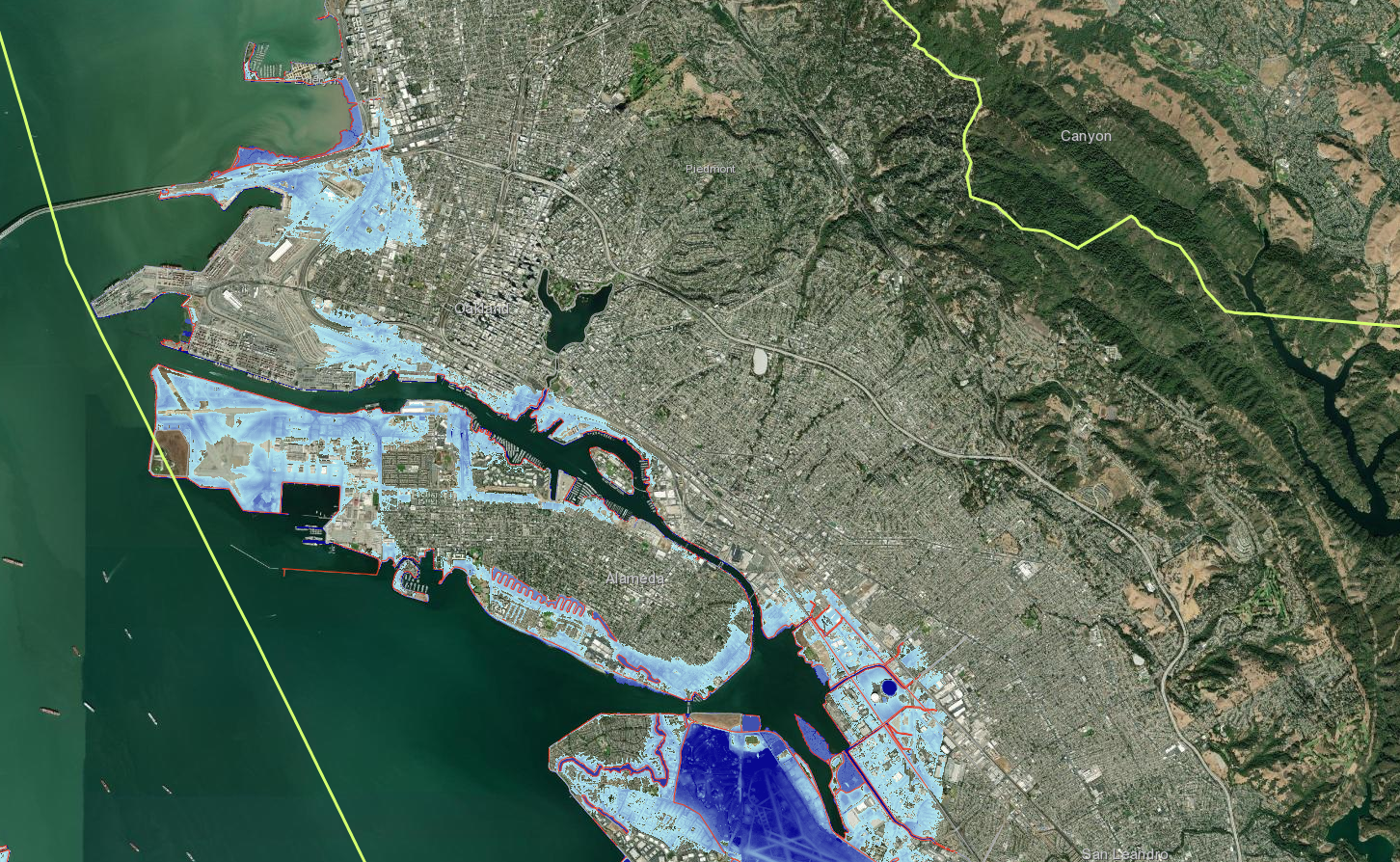 Health
Climate
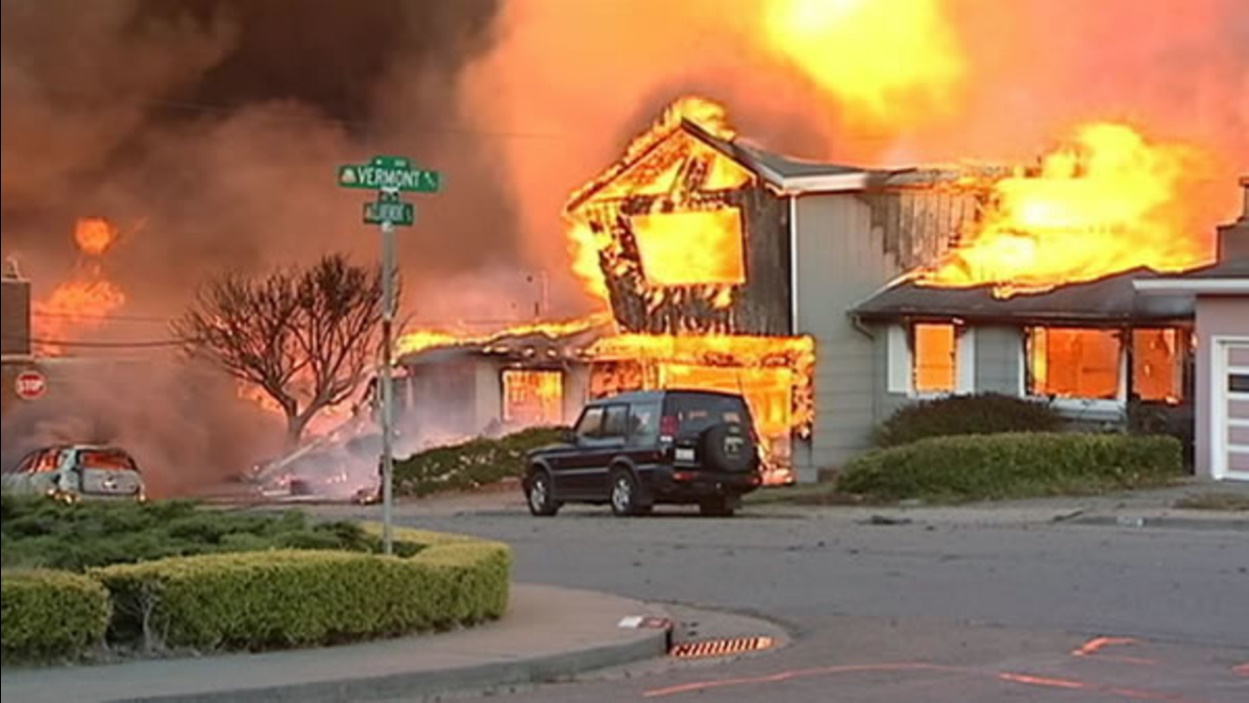 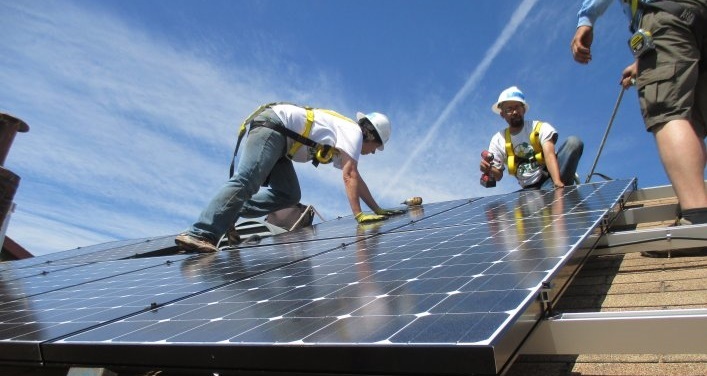 Safety and Resilience
Jobs
[Speaker Notes: Also utility cost reductions
After disaster: 1 week to return electricity service, 6 months to return gas.]
What is holistic electrification?
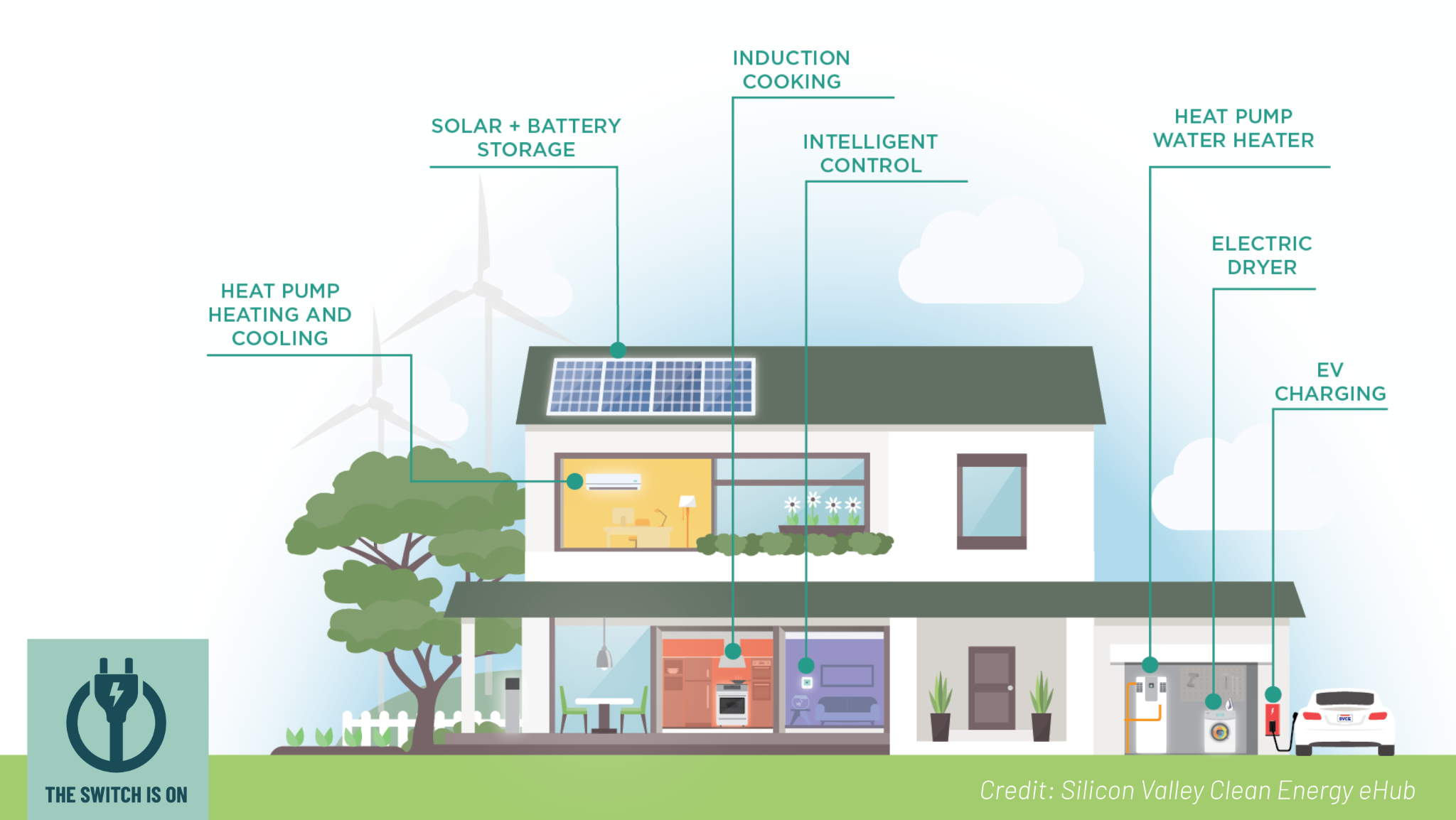 Gas appliances replaced with 100% electric power + 
Energy efficiency + 
Improved indoor air quality and comfort + 
Reduced environmental health risks +
Affordable & reliable energy
[Speaker Notes: In verbal, discuss the role of *clean* power – EBCE 100% renewable and C free by 2030. If you want to rework the penultimate bullet that I added, fine; I didn’t think “IAQ+comfort” covers all of mold, pest, + related issues, and thought it important to include. In verbal, make sure you address the many public $$ and programs to address these separate issues, but the barely-nascent awareness that they’re all connected to energy systems!

Transition homes over time to use only electricity instead of gas.  Take advantage of money from government and utilities to make your upgrades.  This helps you tackle climate change while making your air cleaner, reducing the risk of fires, improving your health, and lowering your energy bills.]
Examples of All-Electric Appliances
Water Heating
Cooking
Space Heating
Clothes Drying
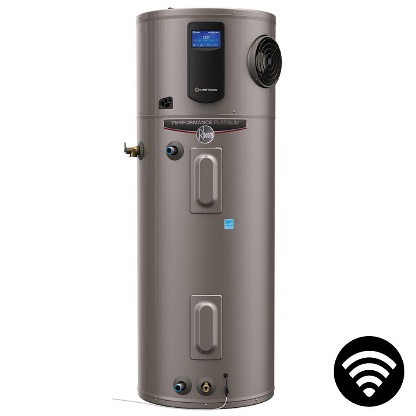 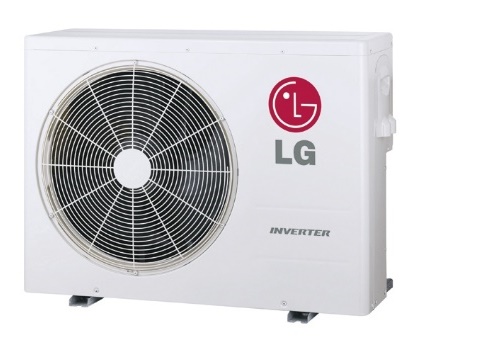 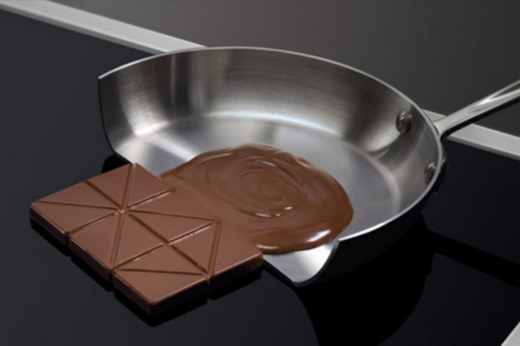 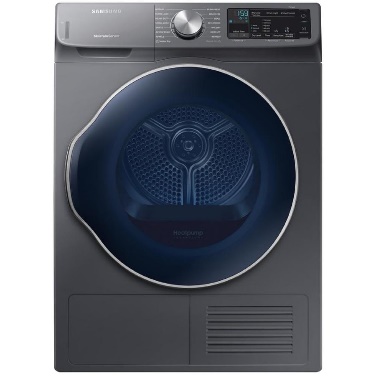 Residential
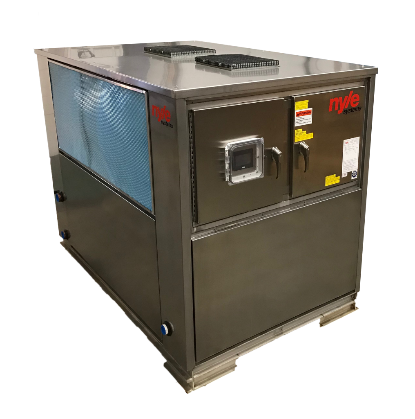 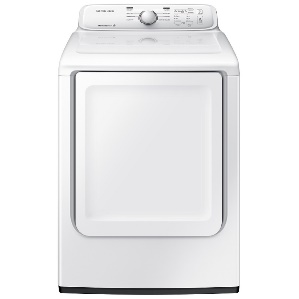 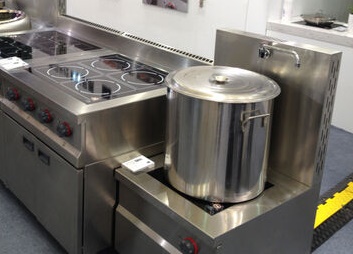 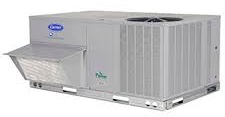 Commercial
[Speaker Notes: Equipment technology, what options are available
Ex. Central AC and space heating for homes with existing ducts and one zone overall vs minisplits for homes that don’t have ducts and allow for multi-zone temperature control 
Note verbally that replacing a gas furnace with an efficient heat pump is cheaper upfront than replacing an old gas furnace with a more efficient gas furnace plus installing a stand-alone AC unit.]
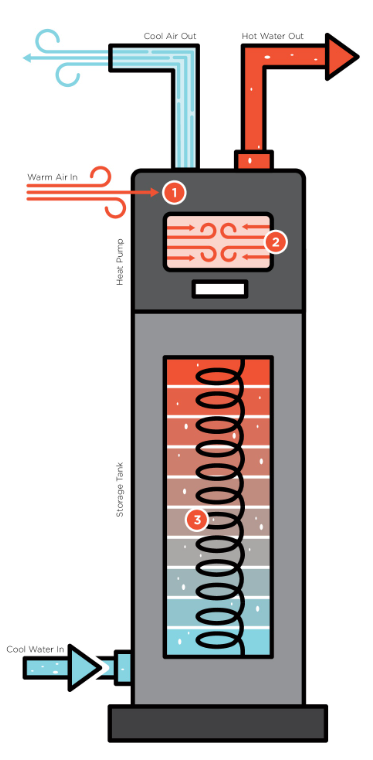 Cool Air Out
Hot Water Out
What is a heat pump?
Moves heat rather than creating it.

For space conditioning (heating + cooling) as well as water heating

Up to 3x more efficient than gas furnaces/water heaters
Warm Air In
Heat Pump
Storage Tank
Cool Water In
How does induction cooking work?
Electromagnetism heats cookware directly

Cookware must be able to carry a magnetic field (test with a magnet!)

Ceramic top stays cool
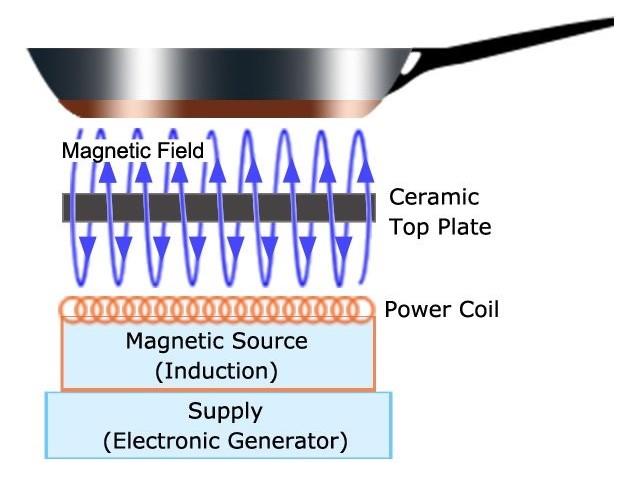 [Speaker Notes: This can be an interesting one to deliver.  Your verbal needs to include, per paragraph:
…versus gas cooktops, which heat the air and pan, or electric, which heats the surface then pan. This nuance is lost on some.
Specify that stainless steel and cast iron work great. 
Specify that burn risk is substantially reduced

Faster, more controllable, and more efficient than gas cooking.]
December 2020
Ordinance for New Construction to be All-Electric Adopted
Nov. 2021
Community engagement launches
2040
All Buildings in Oakland are Fossil-Fuel Free
Oakland Building Electrification Timeline
Late 2023
Building Electrification Roadmap to Council
March-Dec. 2021
Electrification Workforce stakeholder series
2027, 2029
Bay Area Air District zero-NOx standards for gas water heaters, furnaces
3/10/2023
100 Local US Jurisdictions with Electrification Policies!
We are here
Learn more: www.oaklandca.gov/projects/electrify
Understand your home
Plan your journey
Start electrifying
The Home Electrification Process
Self assess your home OR
Free consultation with Home Energy Score or Green House Call (Rising Sun Center for Opportunity) 
Talk with your landlord about energy efficiency incentives available in Oakland
Maximize energy efficiency through DIY projects & available programs
Maximize rebates & tax credits with BayREN, California Energy Smart Home, and IRA
Find a qualifying contractor at www.switchison.org
Consider priorities & budget with Electrify Everything
Consult a Home Energy Advisor (866) 878 – 6008
Oakland’s Residential Lending program provides 0% loans for low-income homeowners
Contact EBCE’s Health-e Home program
Incentives and Rebates
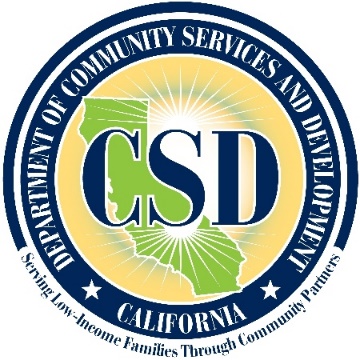 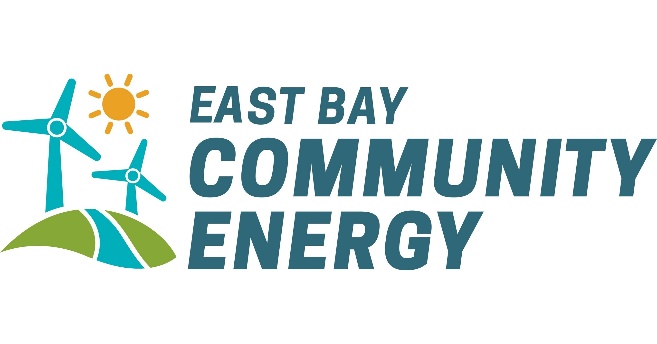 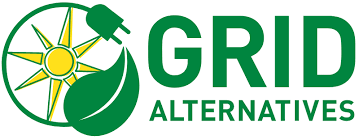 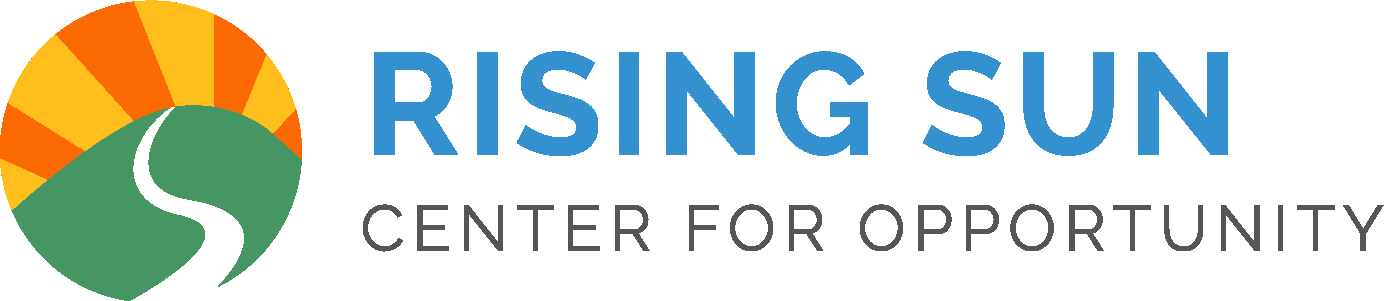 California Low Income Weatherization Program- www.csd.ca.gov/Pages/Low-Income-Weatherization-Program.aspx 

Rising Sun Center for Opportunity- risingsunopp.org/programs/ghc/ 

Grid Alternatives- gridalternatives.org/what-we-do/energy-for-all 

East Bay Community Energy- ebce.org/clean-power-appliances/ 
	- Induction cooktop loaner- ebce.org/induction-cooking/
[Speaker Notes: LIWP California’s Low-Income Weatherization Program (LIWP) provides low-income households with solar photovoltaic (PV) systems and energy efficiency upgrades at no cost to residents.]
Incentives and Rebates (cont.)
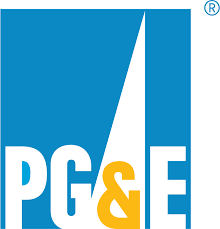 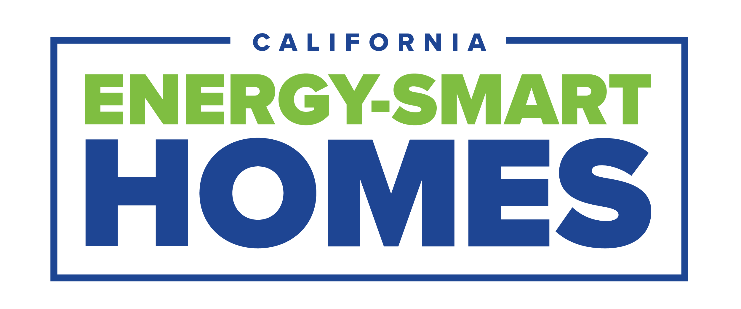 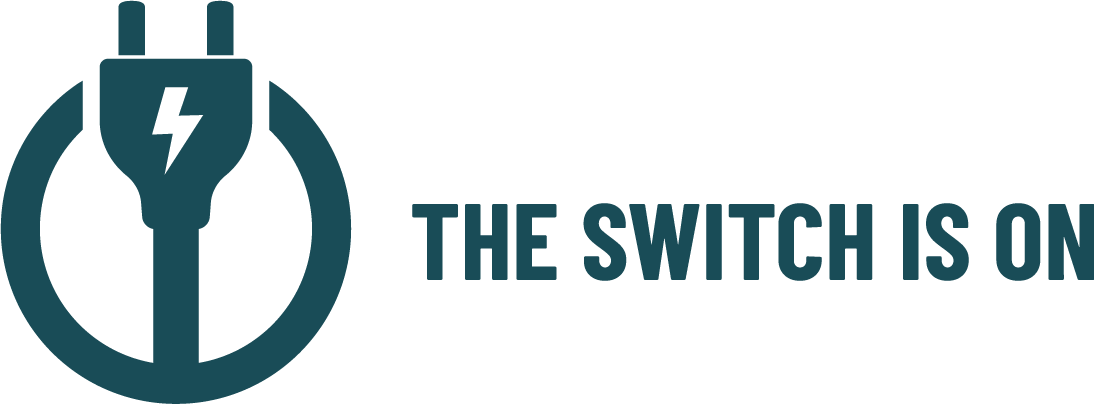 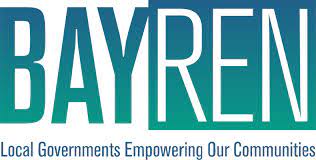 BayREN- https://www.bayren.org/rebates-financing/single-family-homeowners 

California Energy-Smart Homes- https://www.caenergysmarthomes.com/alterations/

PG&E- https://guide.pge.com/ 

$1,000’s available for heat pumps, induction, electric dryers, insulation, & more! Stay up to date at Switch Is On (incentives.switchison.org/). Track Federal rebates & tax credits at www.oaklandca.gov/topics/inflation-reduction-act-and-building-electrification
Home Energy Resource Fairs
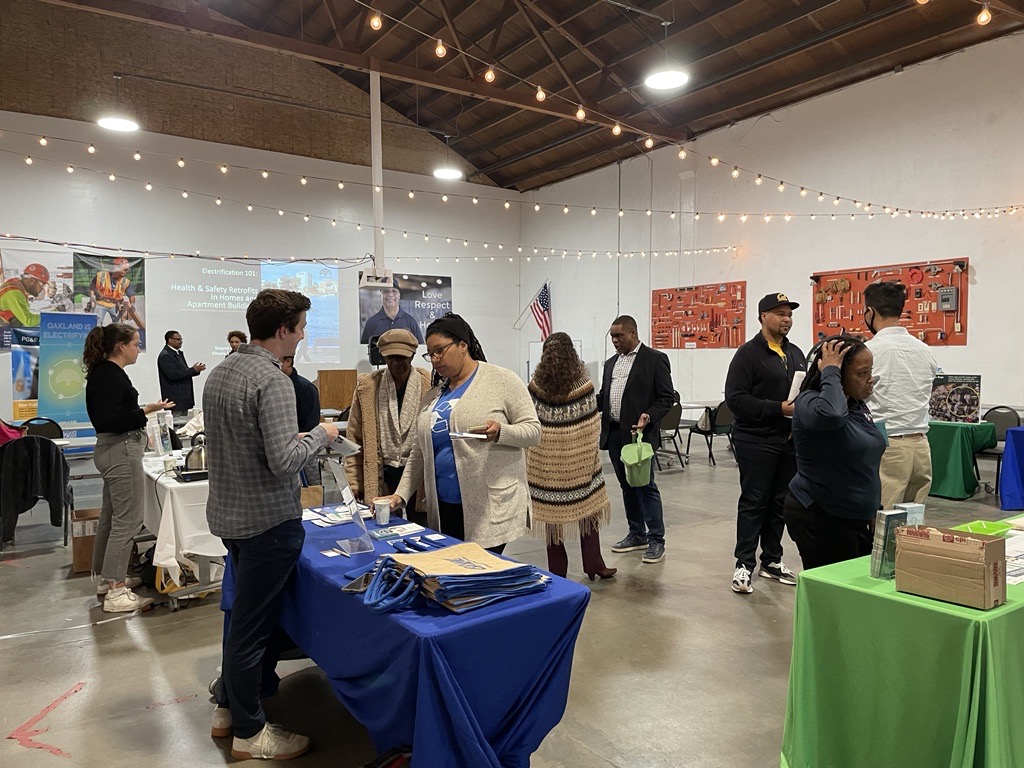 Get your questions answered, learn about incentives and sign up for services! Free dinner provided.

Representatives from PG&E, EBCE, BayREN, Grid Alternatives, Rising Sun, Oakland Recycles in attendance

Where we’ve been:
BNSN Resource Center
Cypress Mandela Training Center, Inc.
West Oakland Senior Center
Native American Health Center
Golden Gate Recreation Center
Dimond Branch Library

Where we’re going to be:
In your neighborhood!
Major Opportunities 

Clean grid… & getting cleaner!
EBCE & BayREN supporting local efforts
Rebates & Incentives
Workforce development efforts
Electrification + Resilience
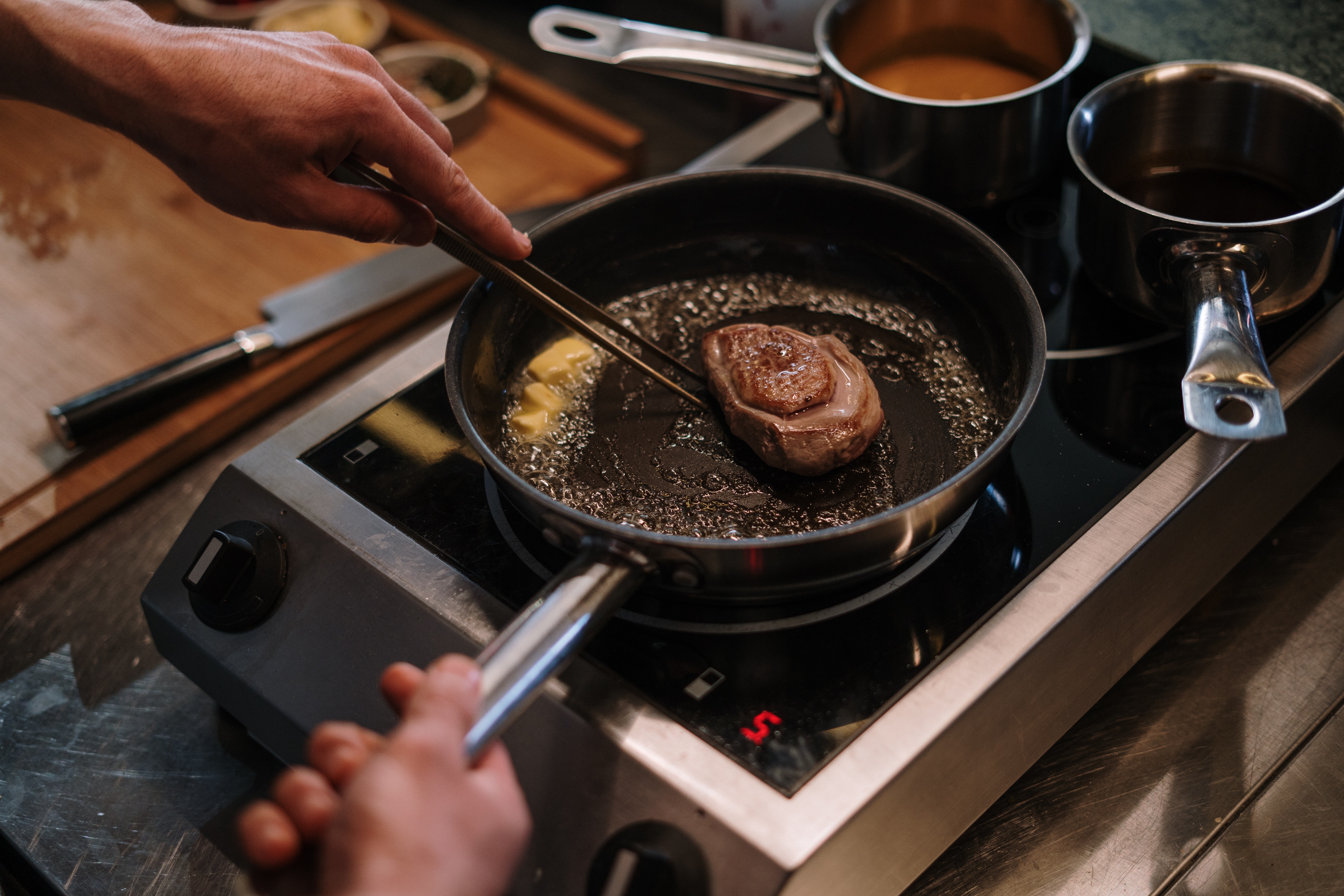 Next Steps
[Speaker Notes: EBCE: $17,500 of project costs to cover induction and electrical materials & equipment, 500 S+S, online cooking demos
BayREN: 300 for induction stoves, 1k for HPWH, 1K for insulation, 800 duct sealing, contractor training
Switch Is On]
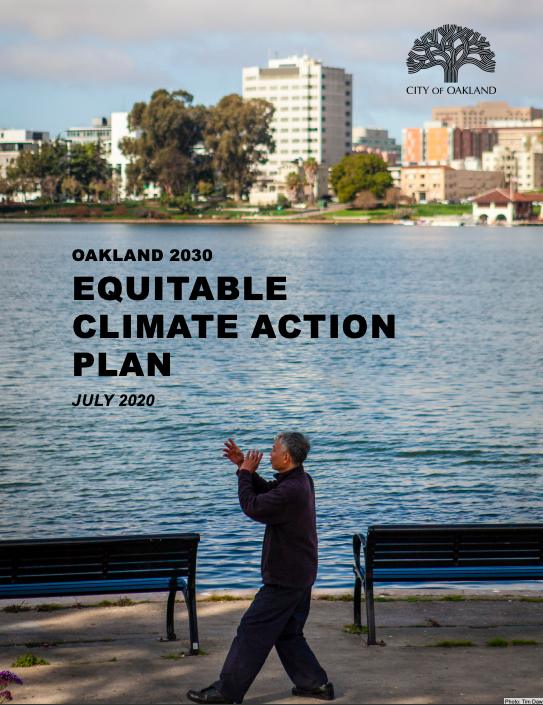 Thank you!
______________________________________________________________________________________________________________


More info:

www.oaklandca.gov/projects/electrify